Mustermindmap
Projekt: 	Musterprojekt
Projektleiter:	Andrea Muster
Datum:	21.11.2020
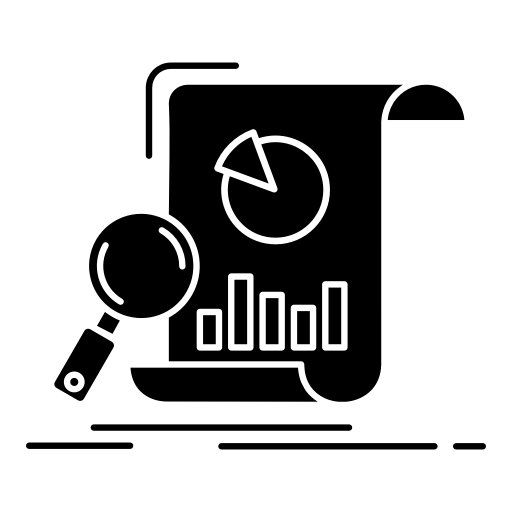 Interne Analyse
1. Analyse
externe Analyse
Marketingkonzept
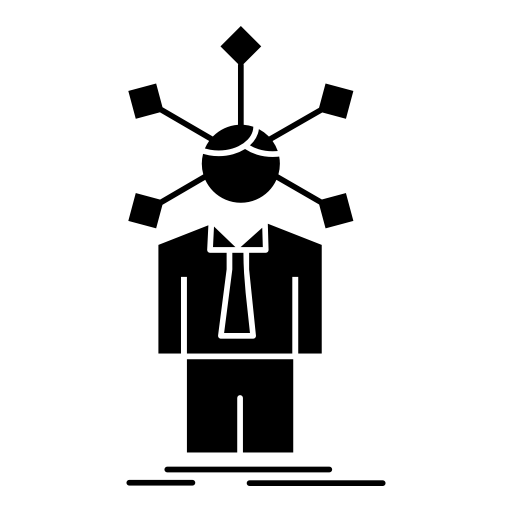 Marketingziele
2. Strategie
Budget
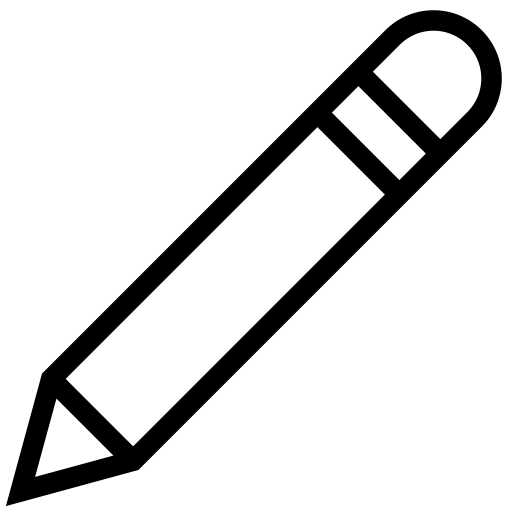 4. Implementierung
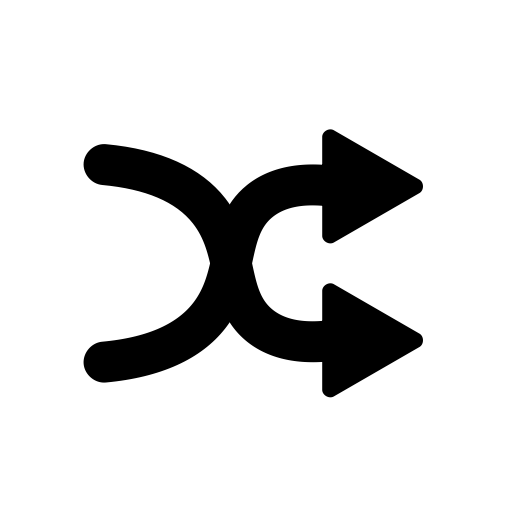 Marketing-strategien
Umsetzung
Product
3. Marketingmix
Process
Controlling
People
Price
Promotion
Place